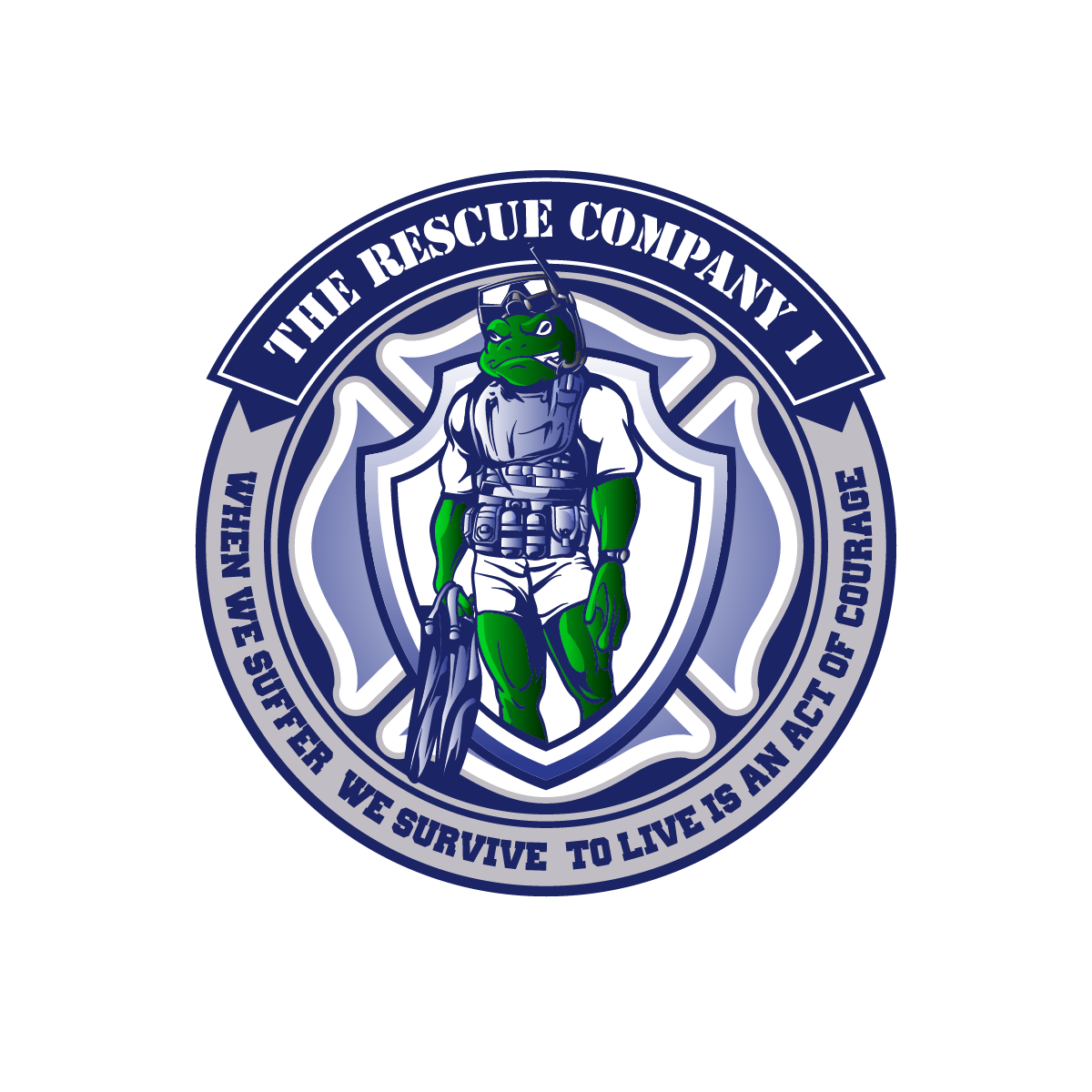 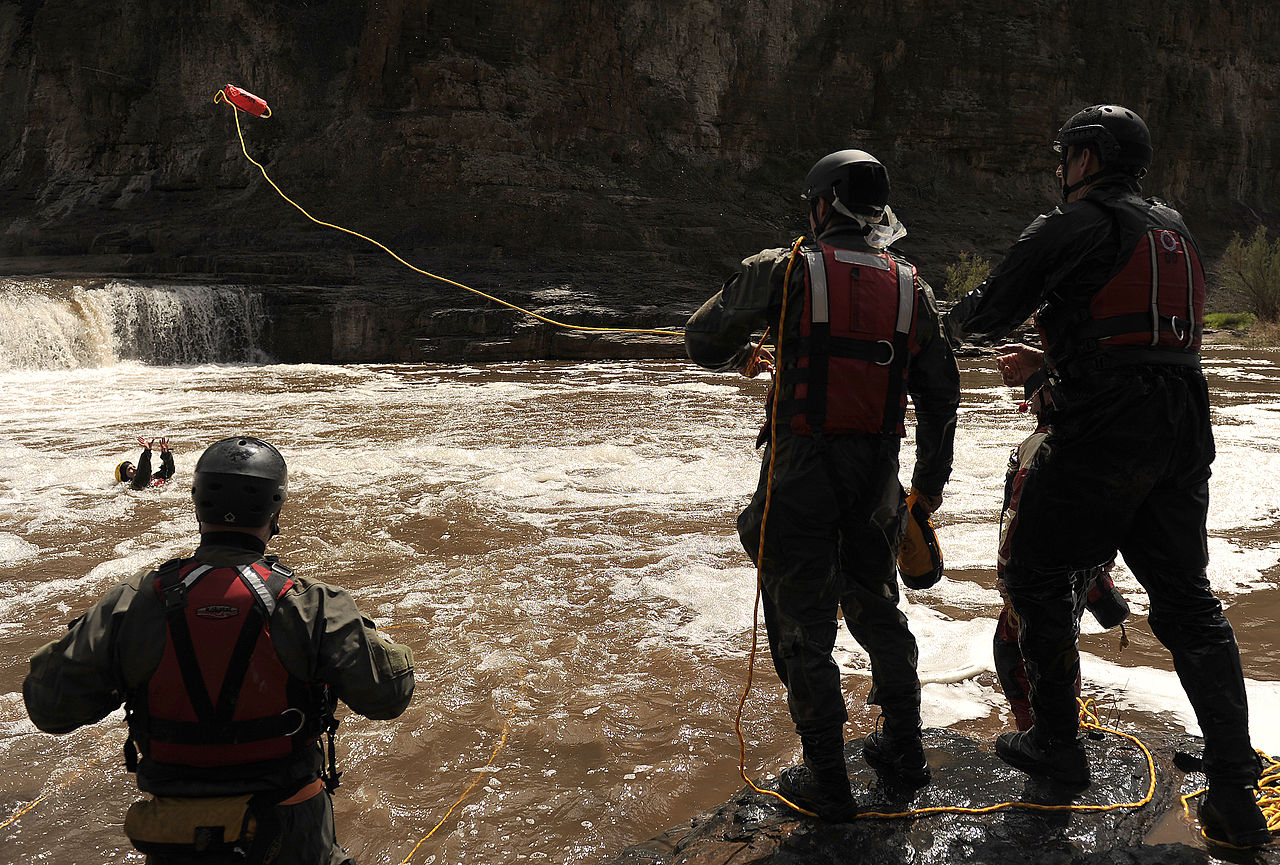 River Dynamics
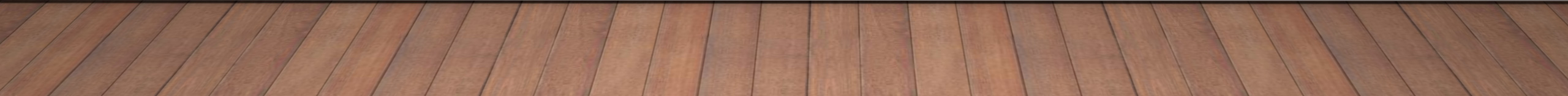 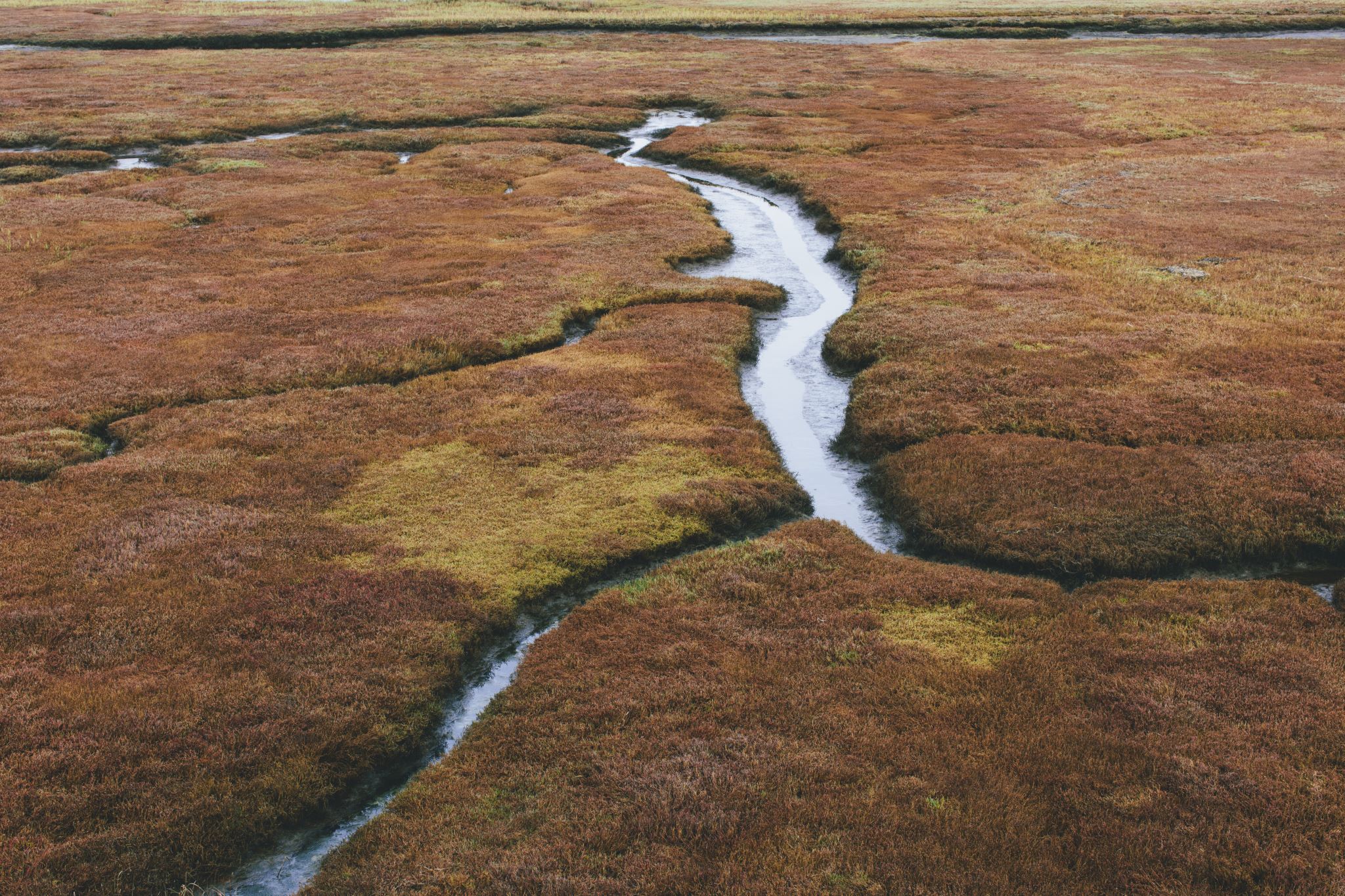 River Dynamics
Moving water has power. 
A Swiftwater rescuer needs to understand moving water.
River Dynamics
River Currents
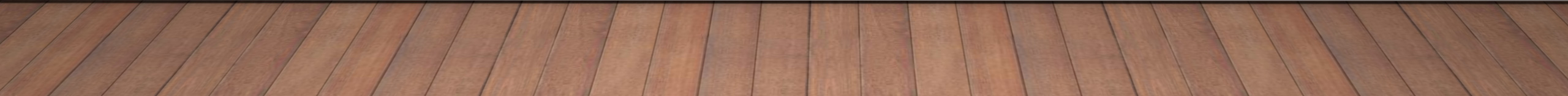 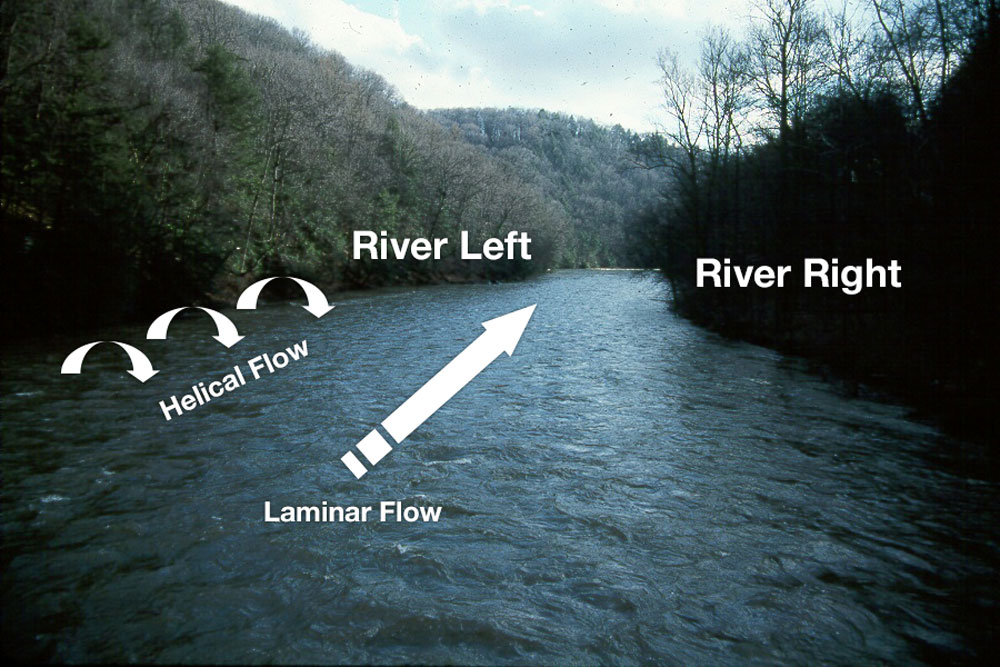 River Right and River Left
River right and river left are an orientation used by river users. 
Looking downstream
Looking upstream
River Right and River LeftLooking downstream
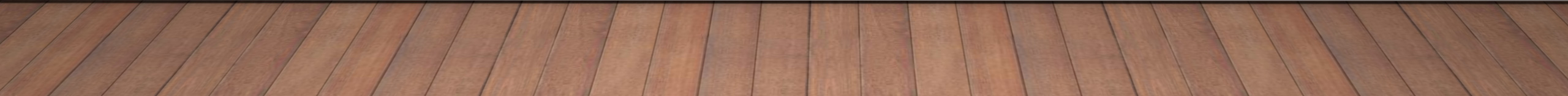 River Right and River LeftLooking upstream
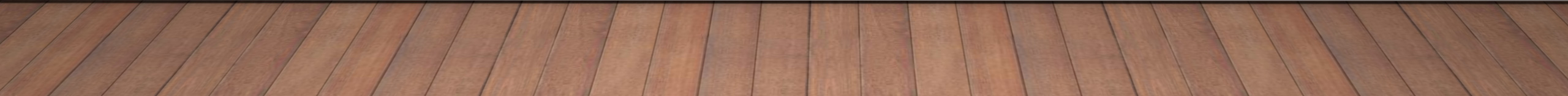 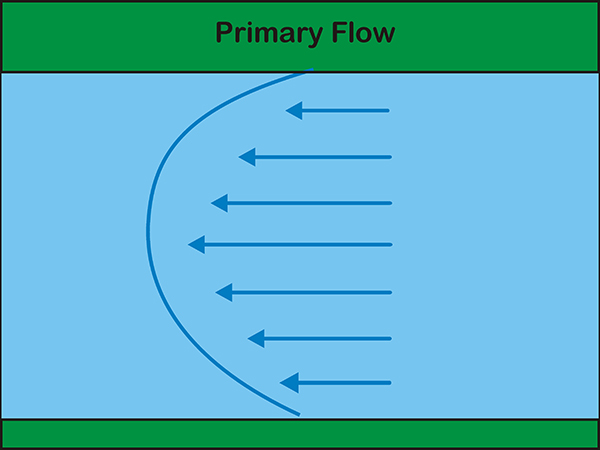 Primary Current
Primary Current
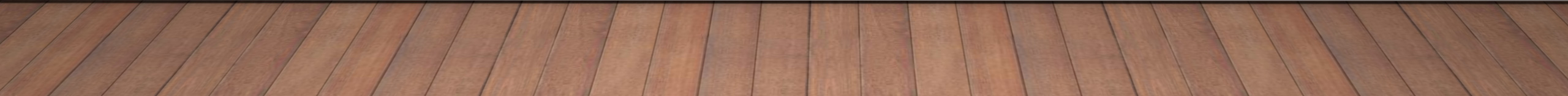 Laminar Flow
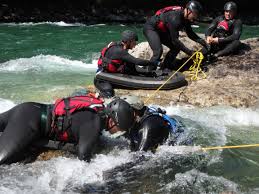 Laminar flow is like a series of sheets of plywood where each layer travels at the speed of the sheet below it plus its own speed
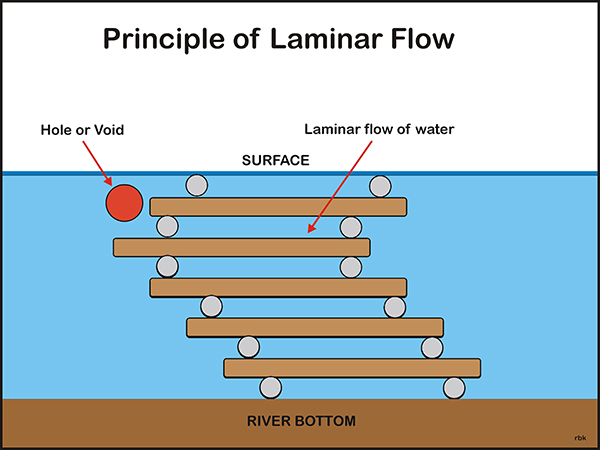 Downstream and Upstream "Vs"
Downstream and Upstream "Vs"
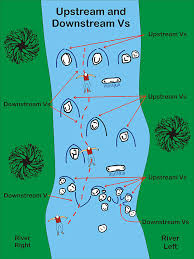 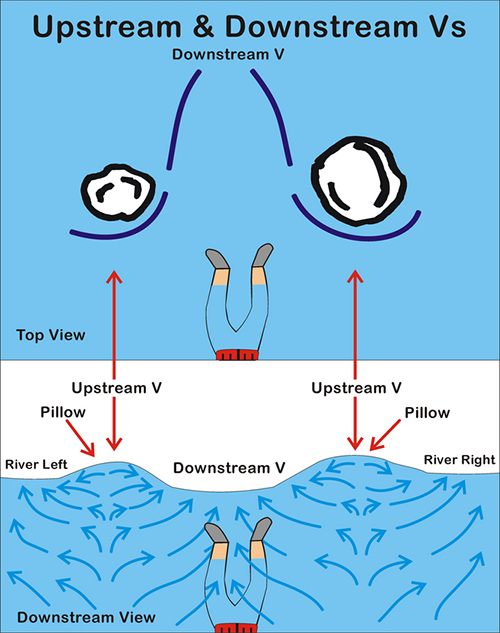 Bends
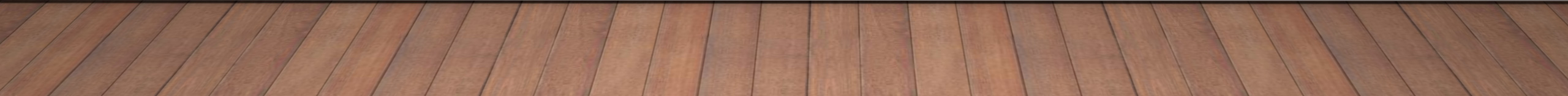 Bends
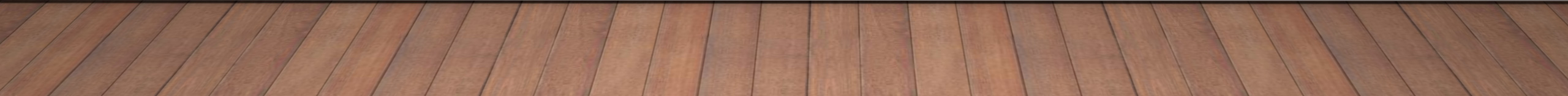 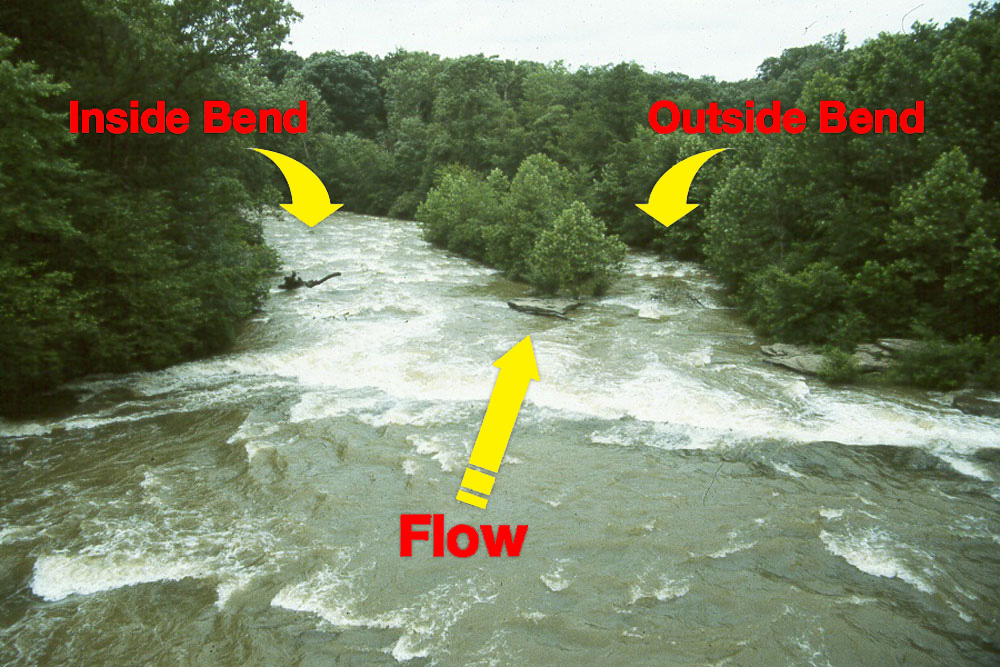 Bends
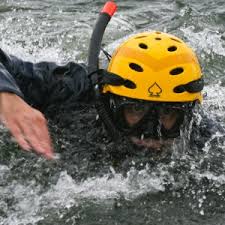 When swimming around a bend, the swimmer normally hugs the inside of the bend where the current is slower.
Bends
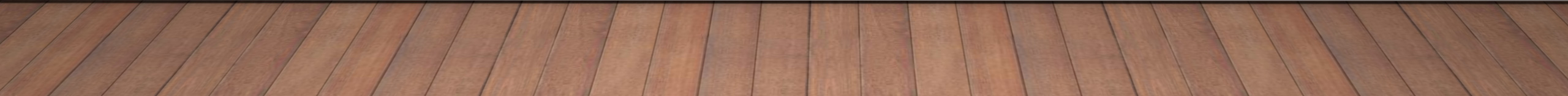 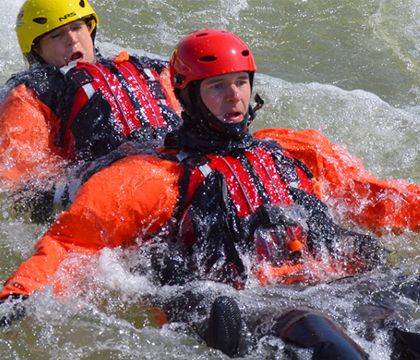 Bends
When swimming a bend, the swimmer sets a slight ferry angle with the head pointing toward the inside of the bend.
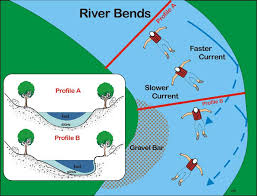 Chutes and Waves
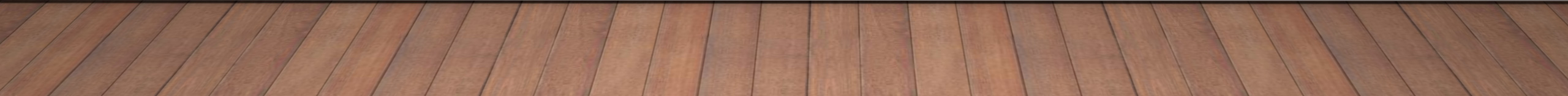 Chutes and Waves
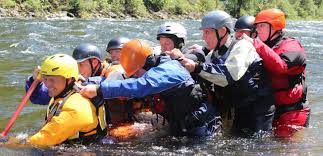 After the water passes through the constriction
Deceleration into a deeper and slower water results in a series of uniformly spaced scalloped shaped standing waves.
Chutes and Waves
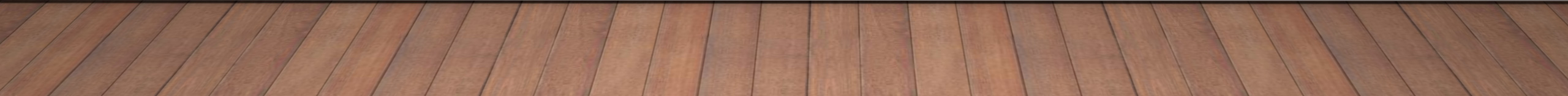 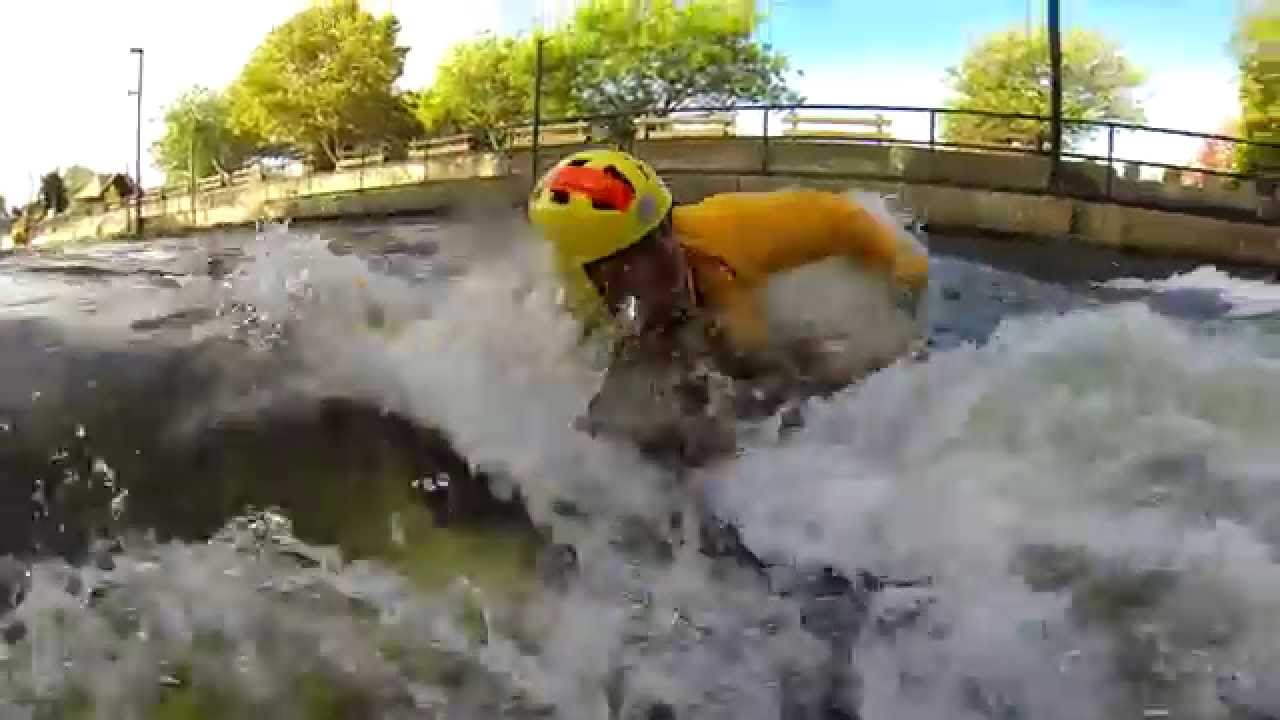 Chutes and Waves An important consideration for the swimmer
Coordinate breathing so that breaths in between the waves and not as she goes through the wave.
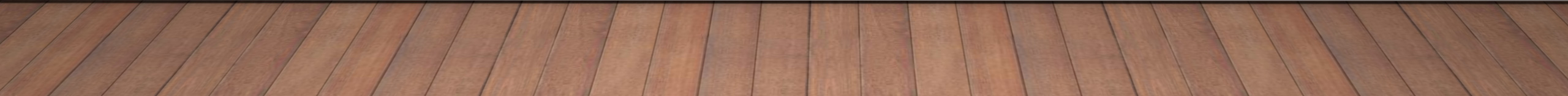 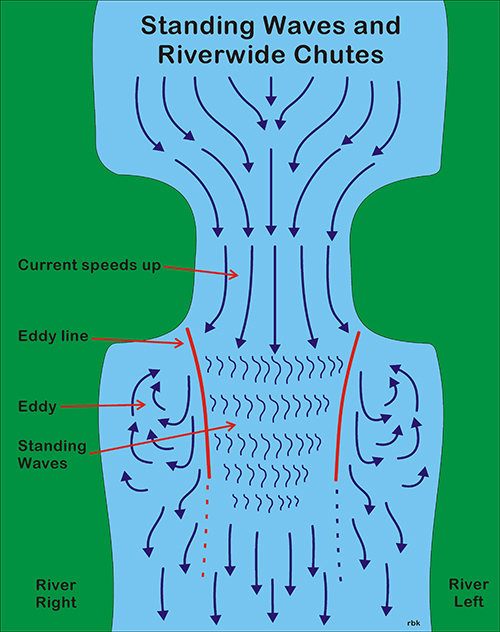 River Features
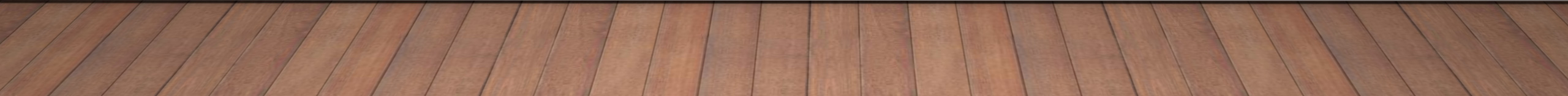 River Features Rocks
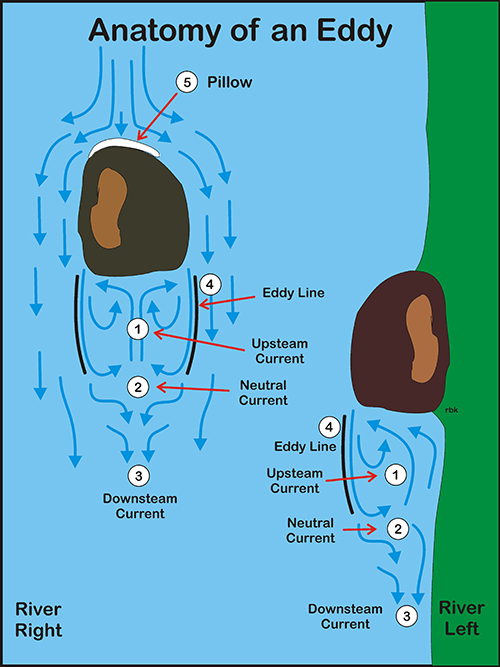 Eddies
The first part of the eddy
The first part of the eddy
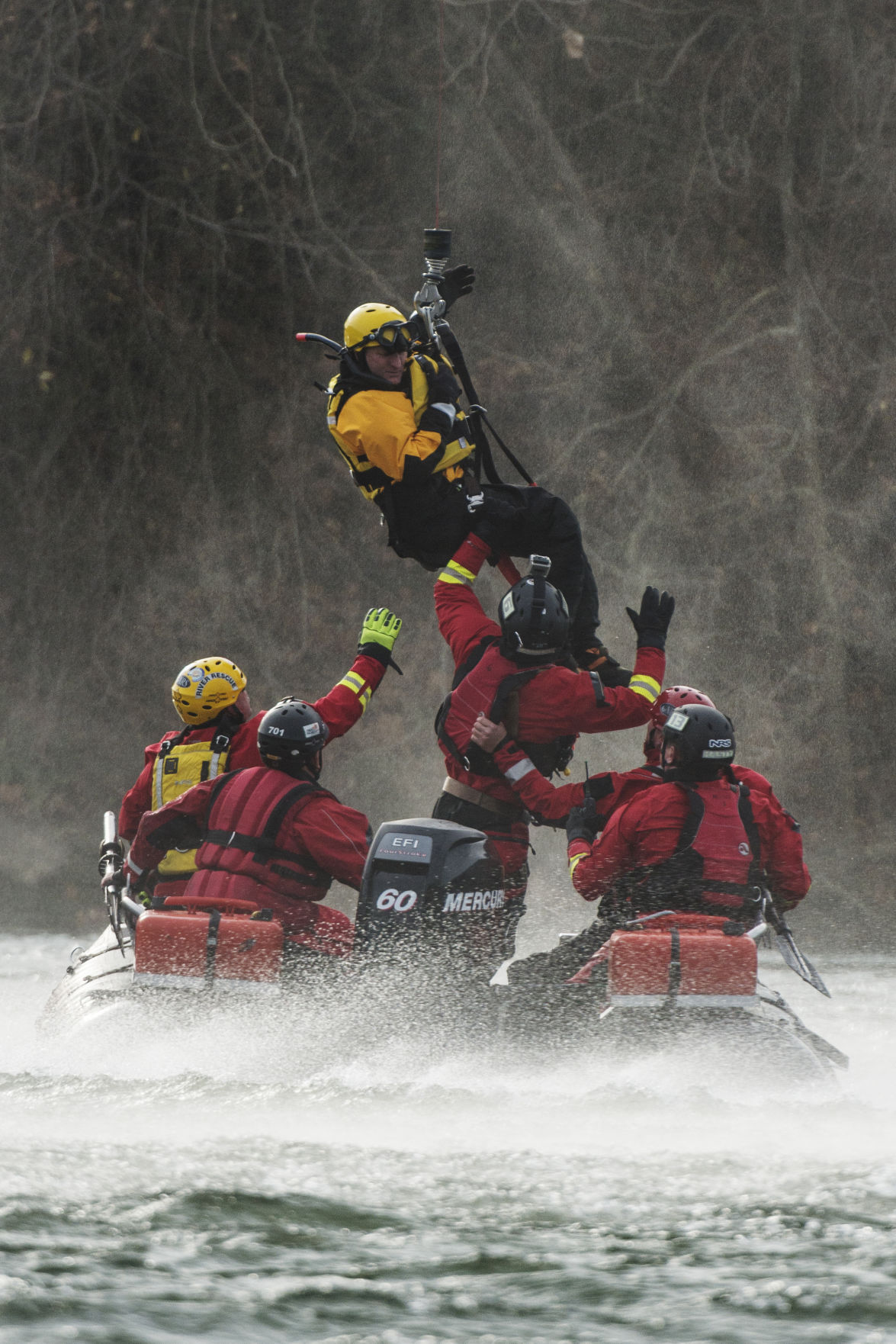 The first part of the eddy
An eddy wall is the vertical height difference between the downstream current and the current in the eddy attempting to fill the void behind the rock.
The first part of the eddy
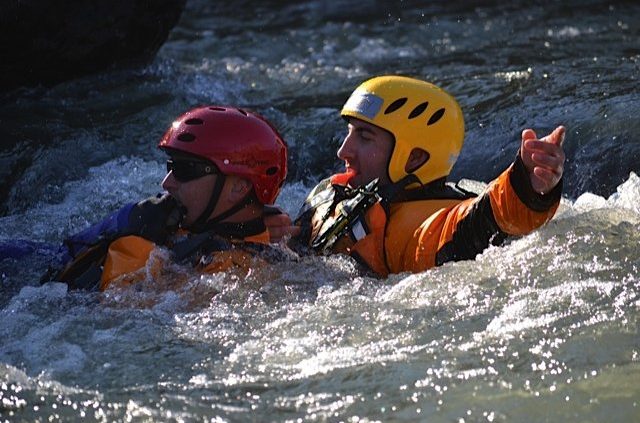 The first part of the eddy
However, most eddies will have an eddy line where there is little or no vertical difference between the main current and the upstream current in the eddy.
The second part of the eddy
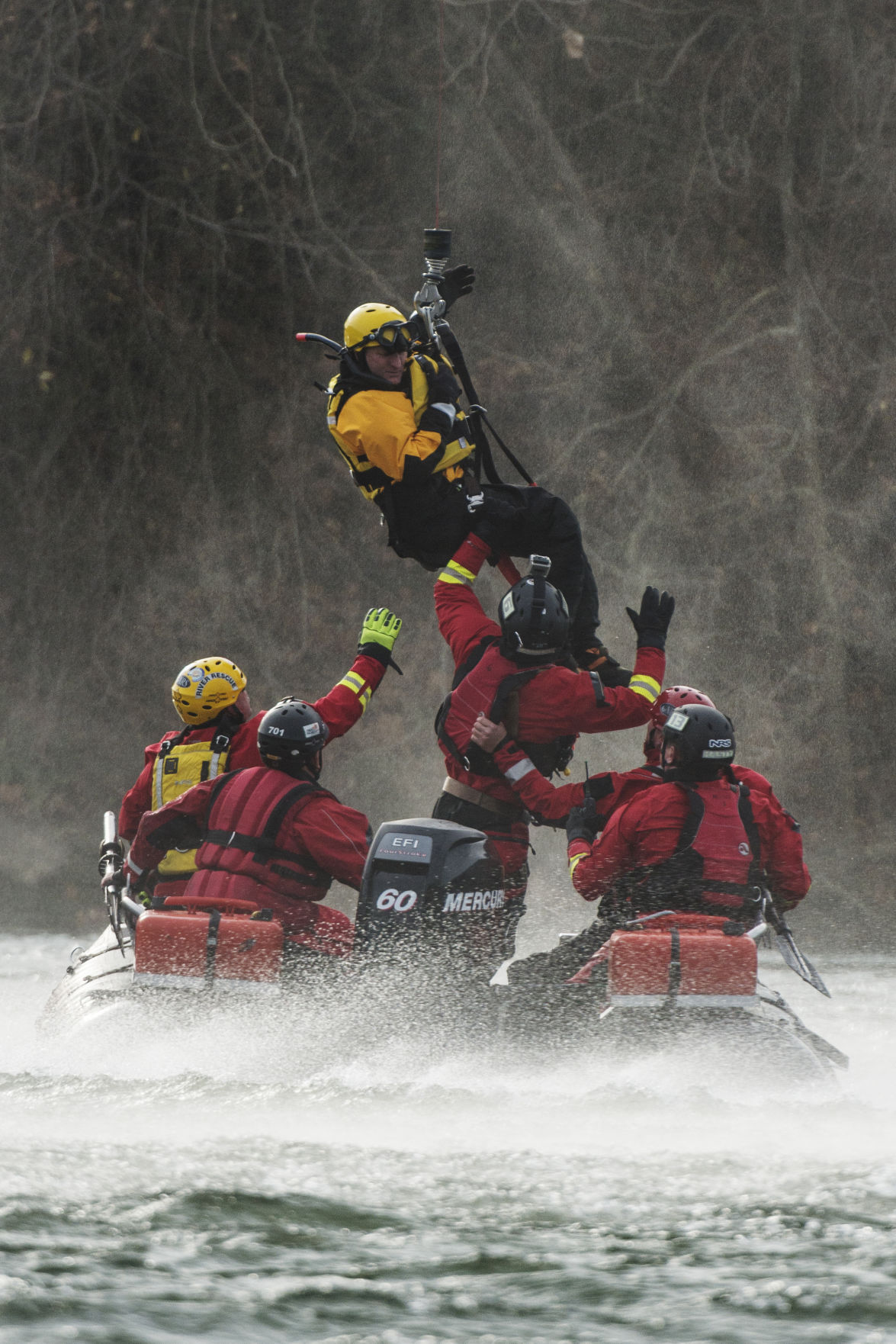 The second part of the eddy is the interface between the current moving upstream and downstream in the eddy. c
The third part of an eddy
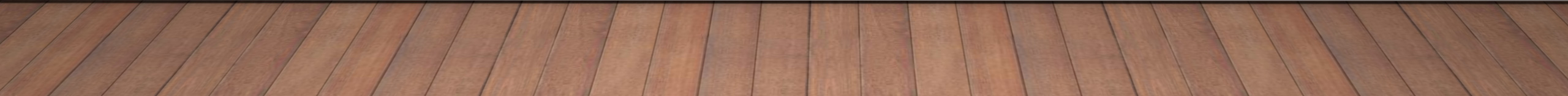 The third part of an eddy
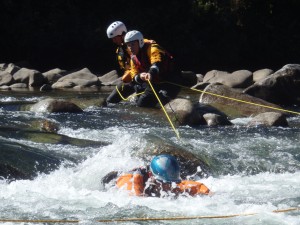 This area of an eddy can be problematic for rescue swimmers because rescue swimmers may think that they are in the upstream current in the eddy when they are really moving downstream
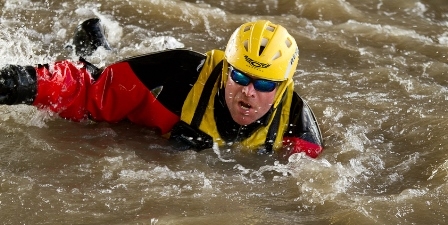 The third part of an eddy
In addition, since the current is moving downstream in the eddy, there is no real eddy line present in this portion of the eddy.
The third part of an eddy
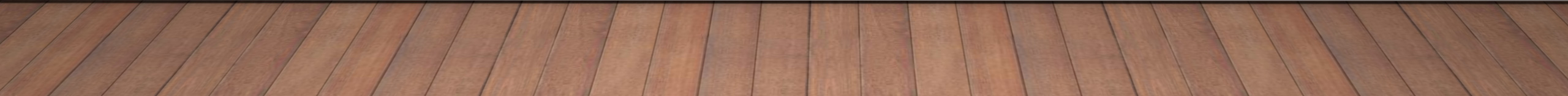 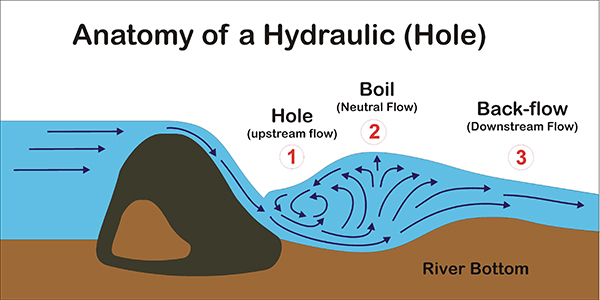 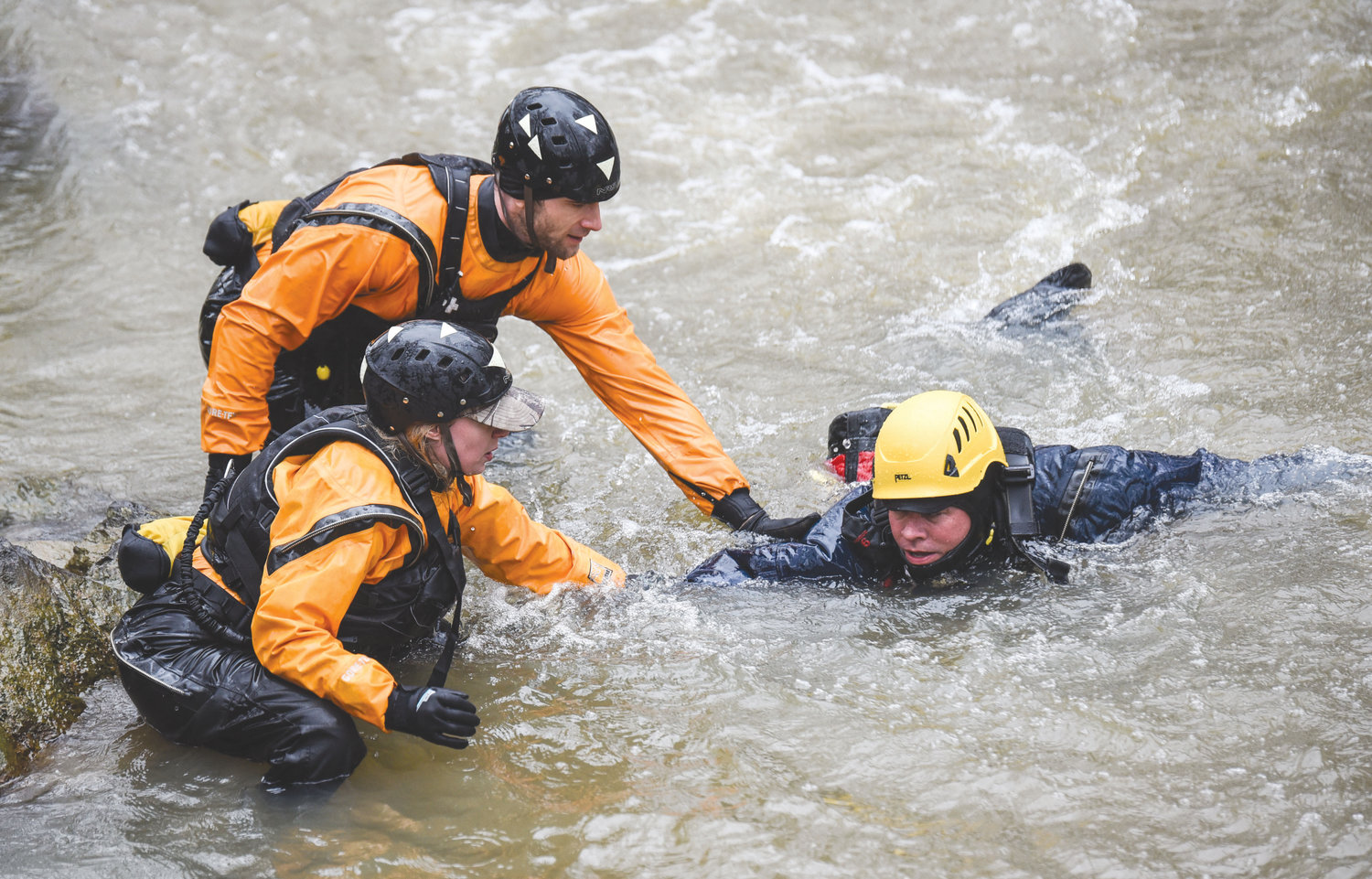 Hydraulics and Holes
A hole occurs in the river when a rock or other obstruction of sufficient width to prevent the water from filling in the obstruction from the side forces the water flowing over the rock to fill the void or depression behind the rock.
Hydraulics and Holes
As the water flows over the rock, it plunges down to the bottom of the river and races downstream. 
As it races downstream, the water shoots back up to the surface where it moves in one of three directions. 
A portion of the water re-circulates back upstream to fill the void behind the rock (1). "
Hydraulics and Holes
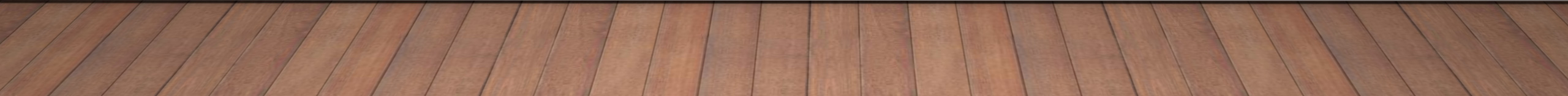 Hydraulics and Holes
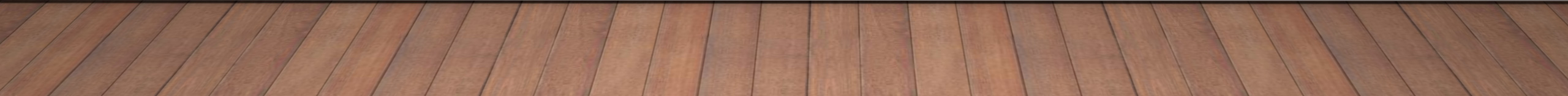 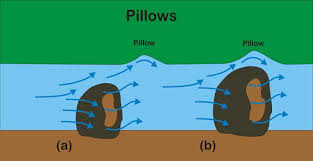 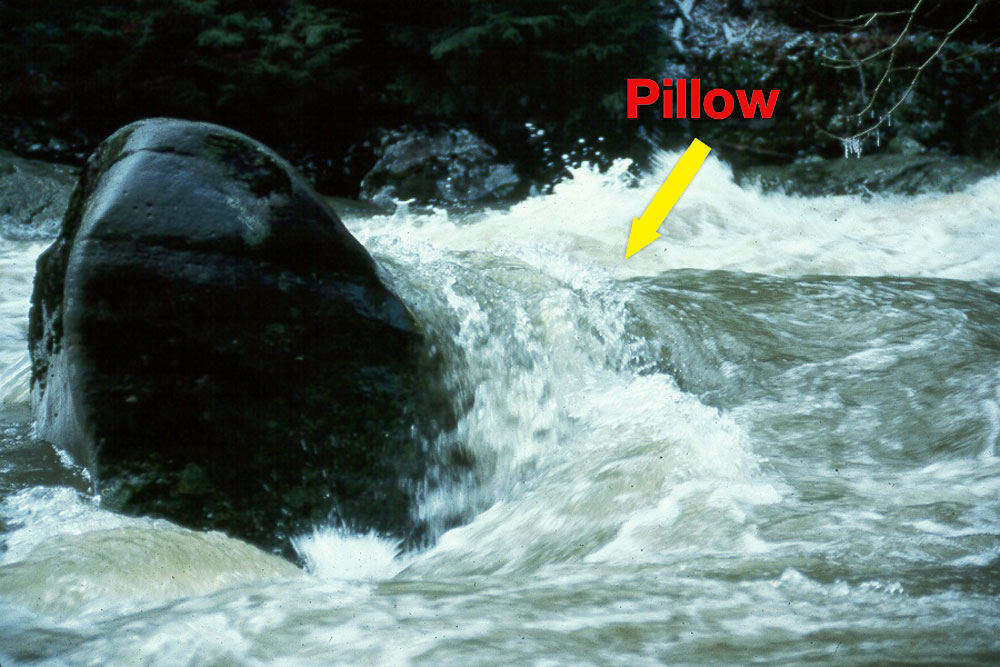 Pillows
As the rock approaches the surface, it will force the water passing over it upward to the surface creating a small rounded wave or pillow downstream of the rock.
Pillows
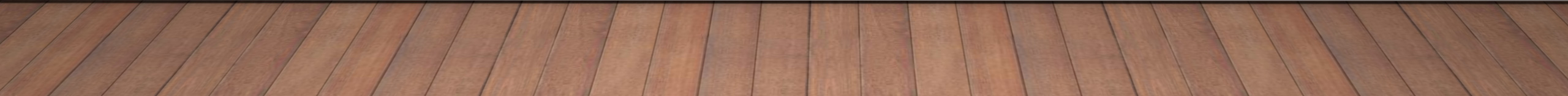 Pillows
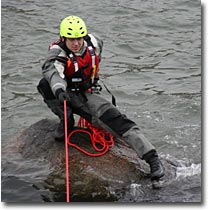 It takes experience for a Swiftwater rescuer to recognize which pillows are close to the surface and need to be avoided and which ones are deep enough not to pose a problem.
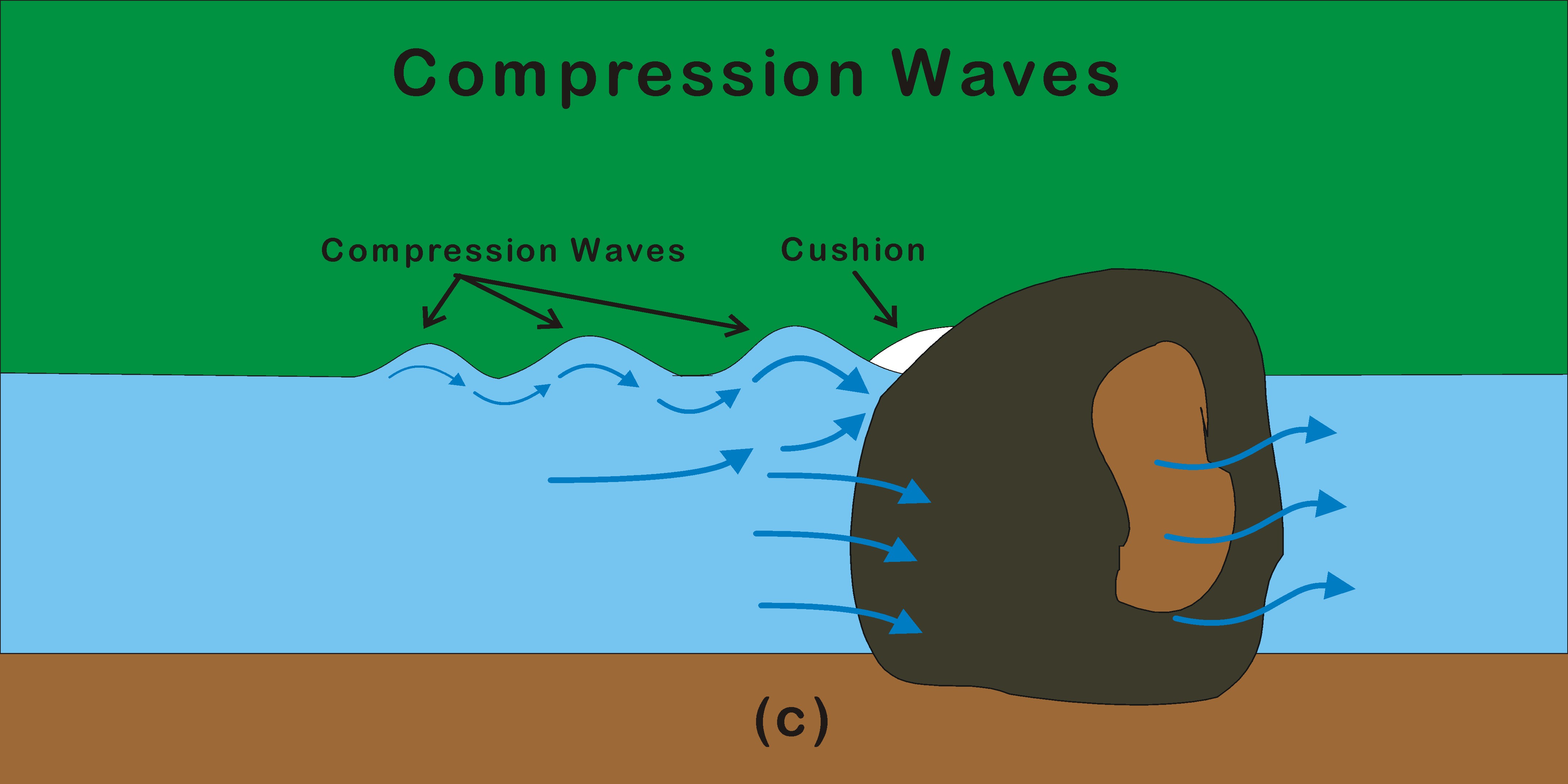 River Hazards
Strainers
Undercut rocks
Low-head Dams
Old Man-made Structures
Drowning Trap Flows
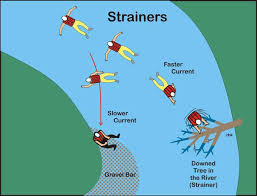 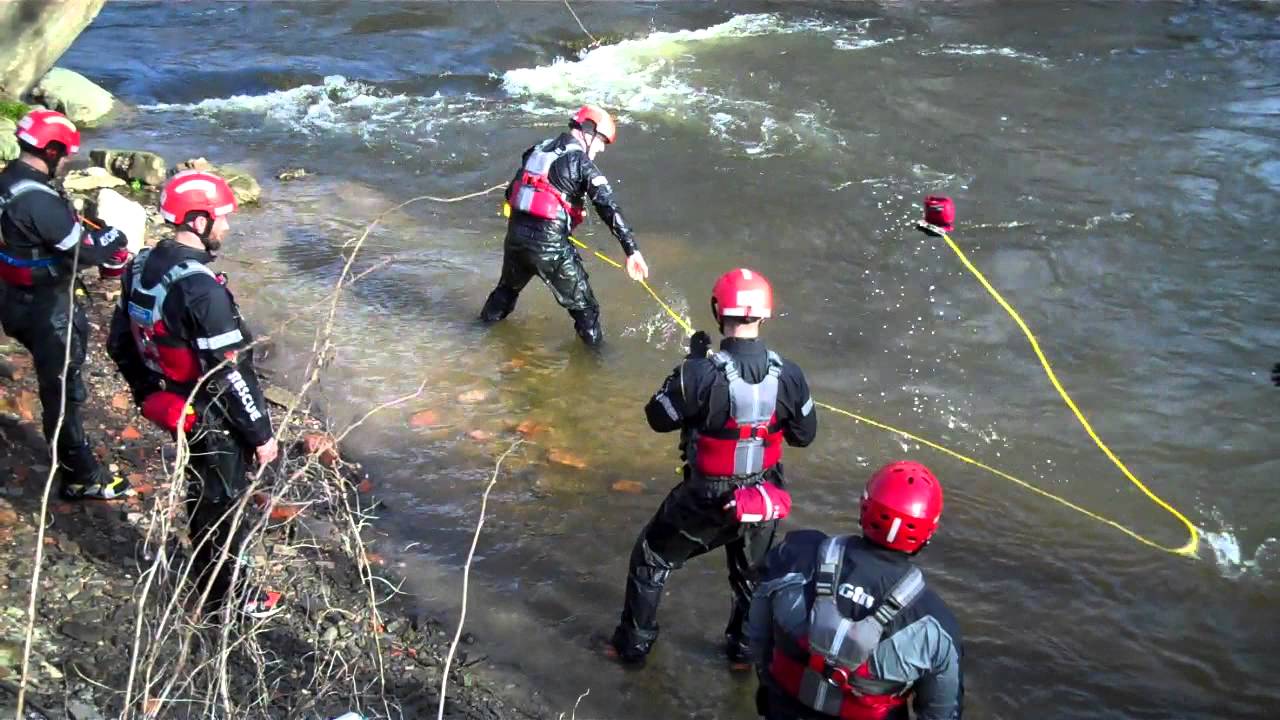 Strainers
Strainers are formed when water flows through an obstacle. 
Much like spaghetti in a colander, water flows through the strainer leaving the victim trapped helplessly. 
Stainer's are most formed by trees and rocks. 
STRAINERS ARE KILLERS.
Strainers
Strainers
Strainers
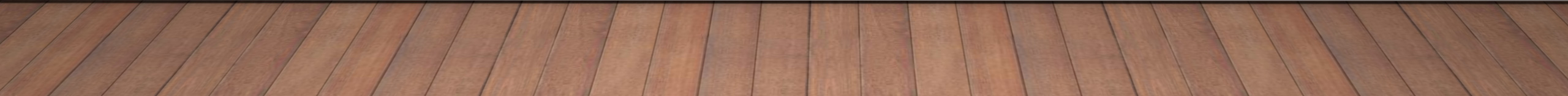 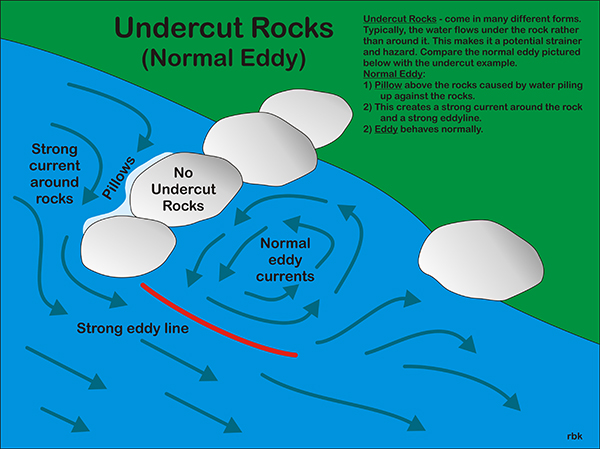 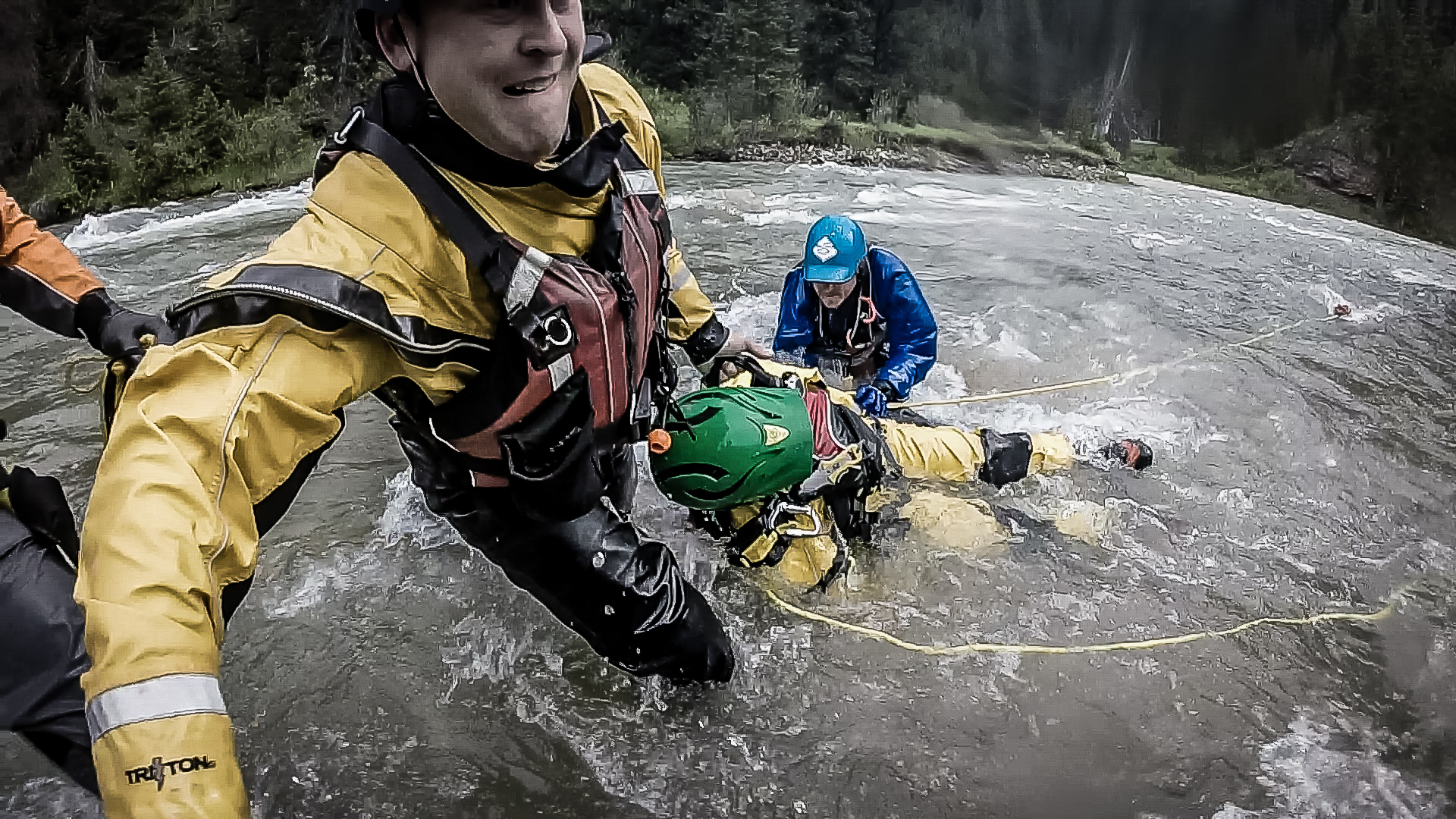 Undercut rocks
Undercut rock is that the water flows underneath rather than around the rock. 
Depending on its size, the current can sweep a victim underneath the rock and impale the victim in the orifice of the undercut rock (strainer).
Undercut rocks
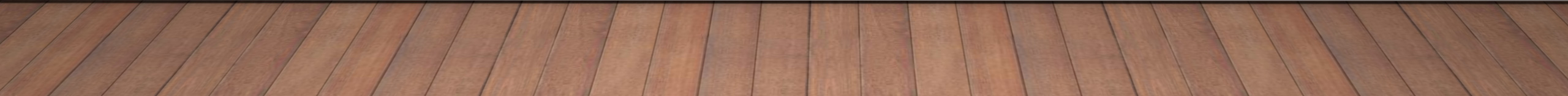 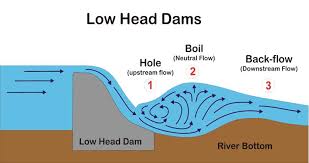 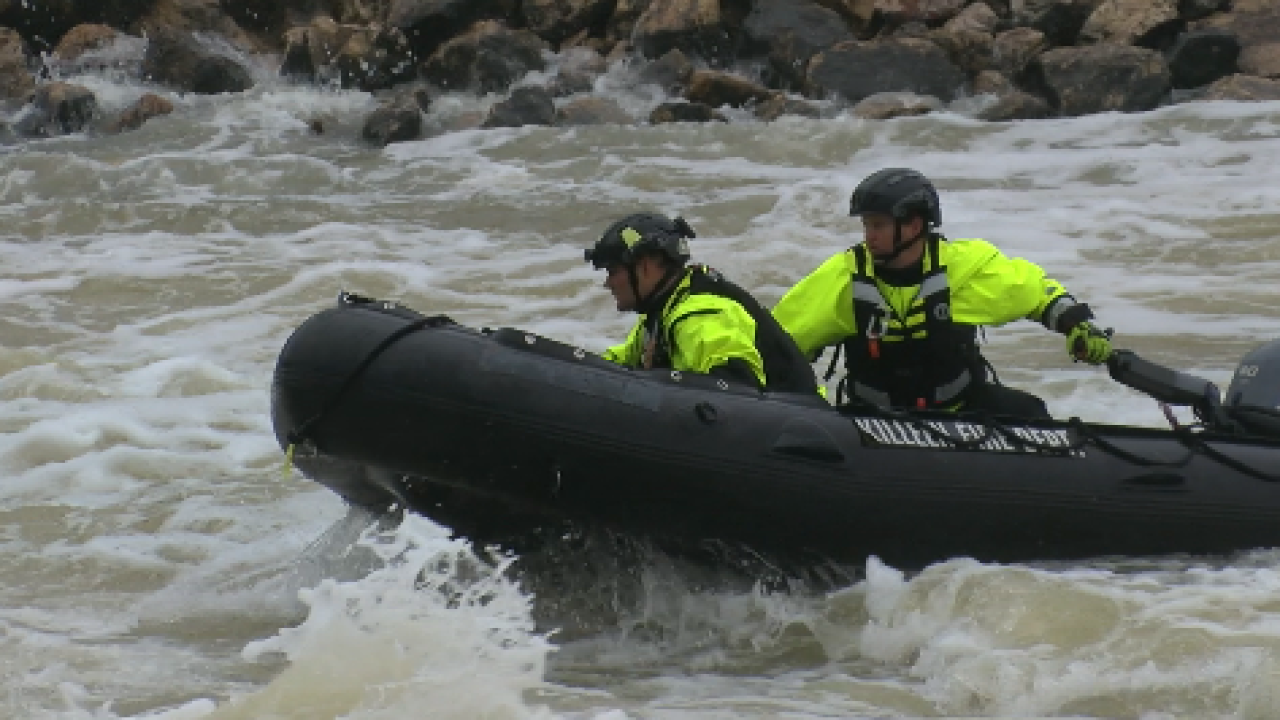 Low-head Dams
A low-head dam and a hydraulic are essentially the same with some important differences.
Low-head Dams
The hydraulic behind a low-head dam is a "perfect" hydraulic. 
It goes from one river abutment to the other. 
The only exit may be to dive down and catch the water moving downstream.
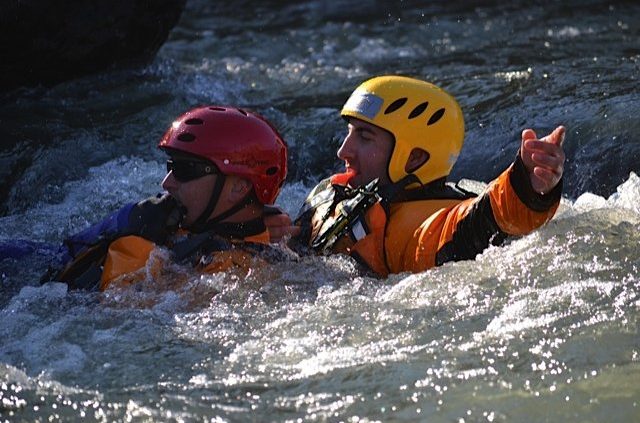 Low-head Dams
In contrast, naturally formed hydraulics are imperfectly formed and can usually be escaped. 
A low-head dam is designed to disperse the kinetic energy of the falling water upward rendering it harmless.
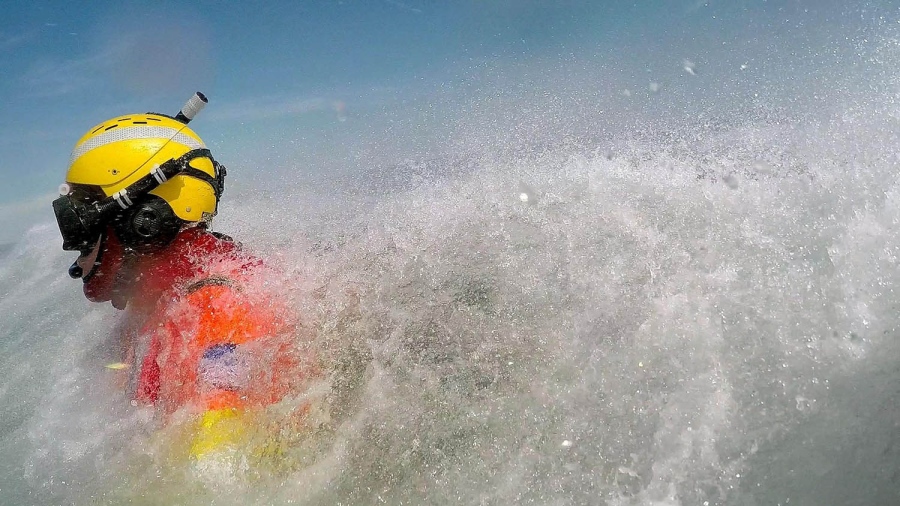 Low-head Dams
Unfortunately, hydraulic is perfectly formed and extends from one abutment to the other abutment. 
Therefore they are called the drowning machine.
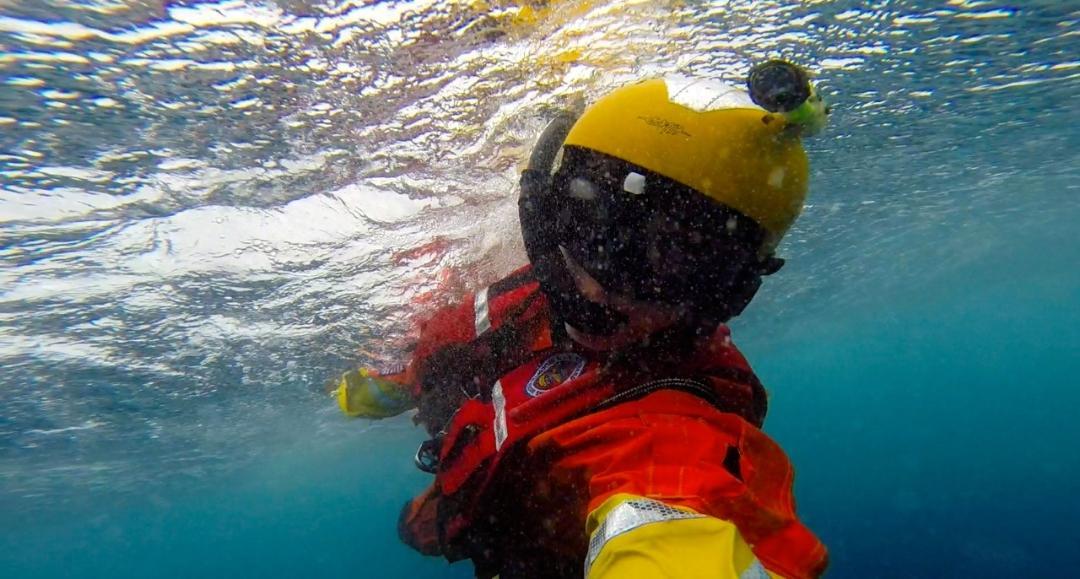 Old Man-made Structures
Most rivers contain man-made structures such as old dams or bridge abutments that have fallen in disuse. 
Sometimes these structures are potentially a fun place to play with a canoe or kayak.
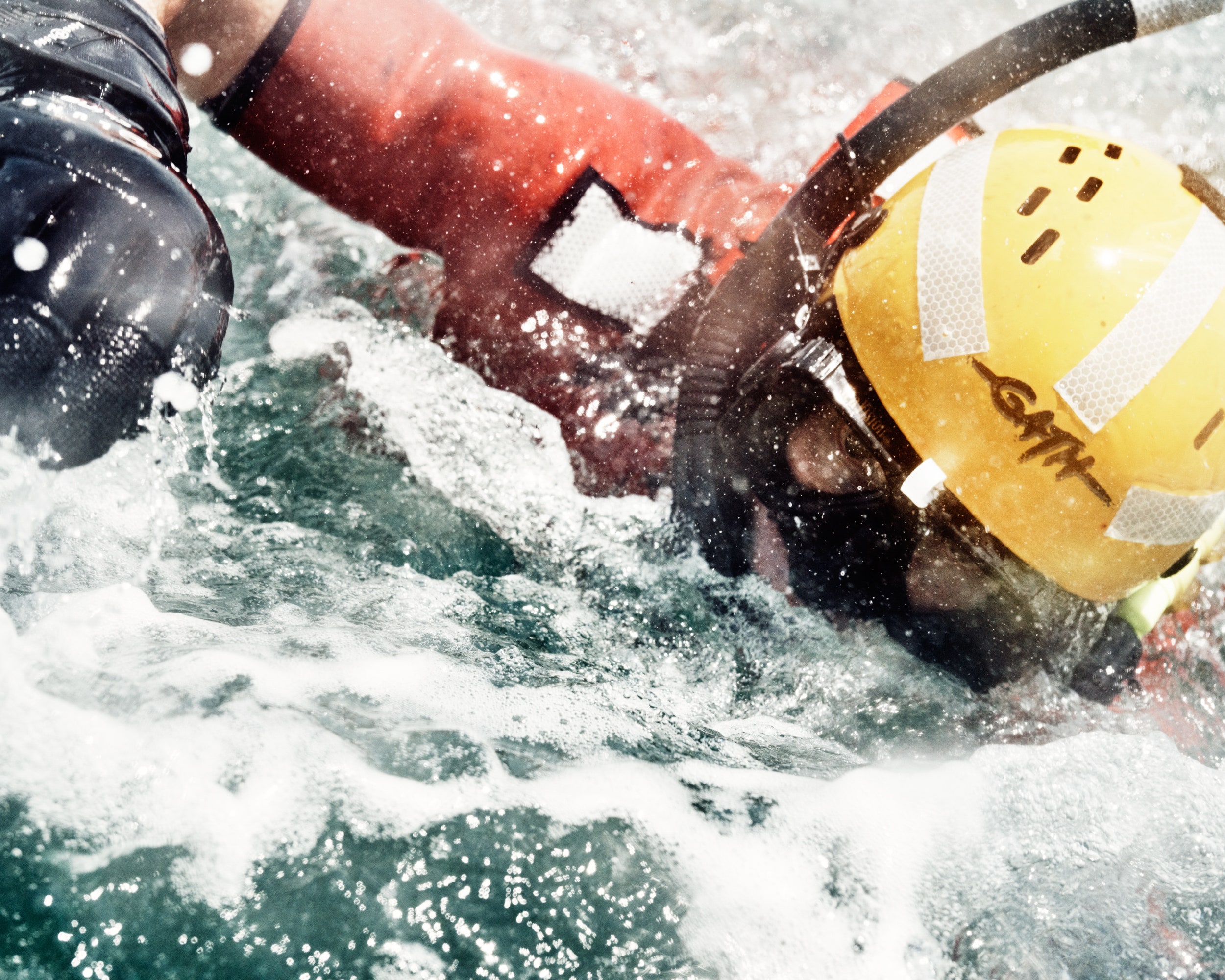 Old Man-made Structures
Always use caution around these structures. 
Rip-rap may contain large spikes.
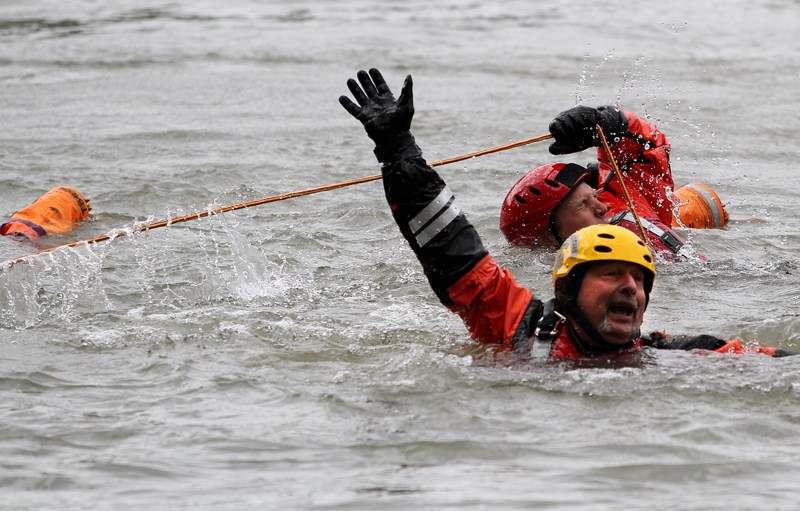 Old Man-made Structures
Old dams and bridge abutments may contain reinforcing rods or sharp rocks that can create nasty injuries. 
Check the site at low water for hazards and if there is any doubt, find another place to play.
Drowning Trap Flows
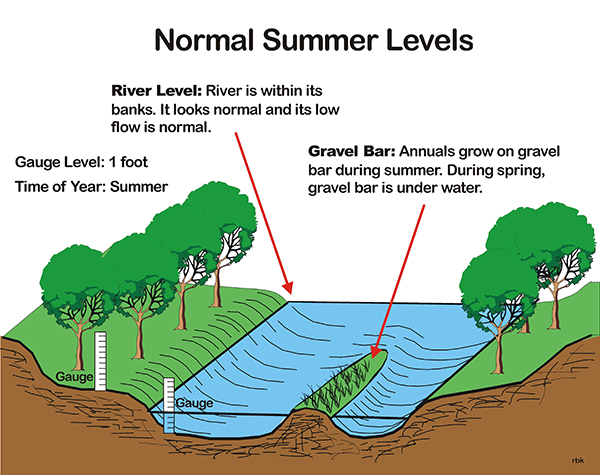 Any water level on the river can be hazardous.
Drowning Trap Flows
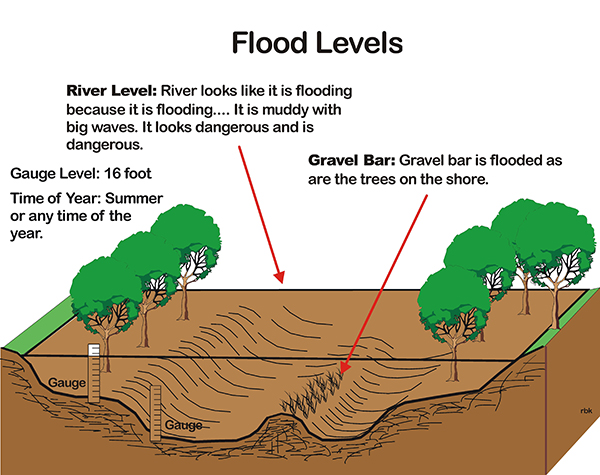 Most people associate flood-like conditions with danger like muddy water, water flowing over the banks, water in the trees, floating debris and big waves.
Drowning Trap Flows
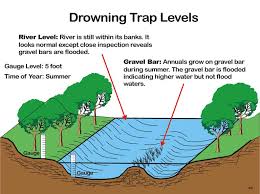 Floods and high water are dangerous, and most people recognize the danger and stay off the river.